Изложение
Грибы на дубе

3 класс
Грибы на дубе
Ребята пошли в лес с тётей Катей. Она показала ребятам много интересного в лесу. Миша загляделся по сторонам и отстал. Ему понравился старый дуб.
		Посмотрел Миша вверх и увидел на ветках дуба грибы. Удивился Миша. Он догнал товарищей и рассказал про грибы на дубе.
		Вернулись ребята к дубу, а грибов не увидали. Стали Мишу дразнить.
		Это белочка насажала грибов на сухие ветки. А пока Миша ходил за ребятами, она собрала их в дупло. Миша сказал правду про грибы.
(По Я.Пинясову)
Прочти и перескажи текст по частям:
Ребята пошли в лес с тётей Катей. Она показала ребятам много интересного в лесу. Миша загляделся по сторонам и отстал. Ему понравился старый дуб.
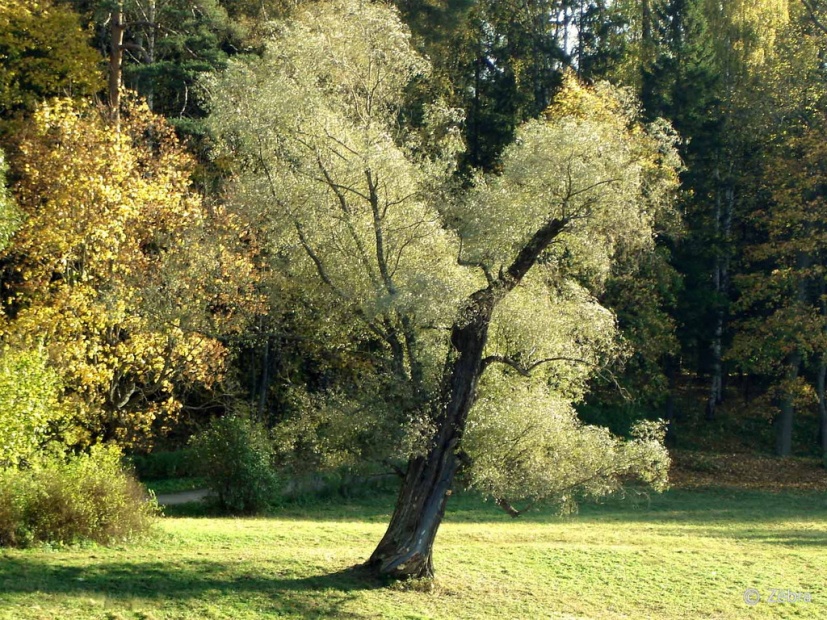 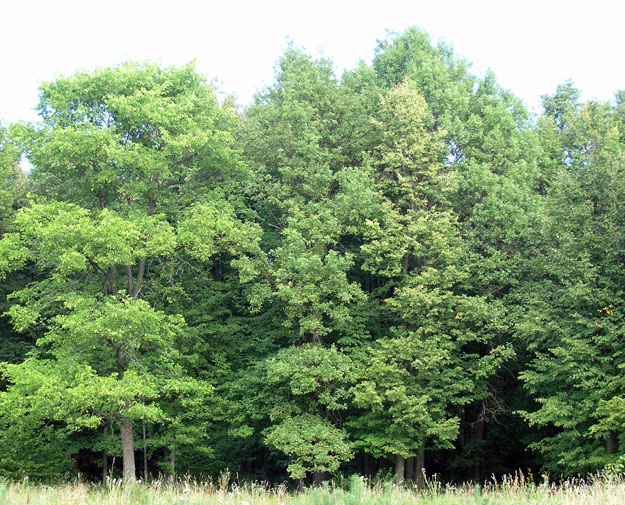 Посмотрел Миша вверх и увидел на ветках дуба грибы. Удивился Миша. Он догнал товарищей и рассказал про грибы на дубе.
	Вернулись ребята к дубу, а грибов не увидали. Стали Мишу дразнить.
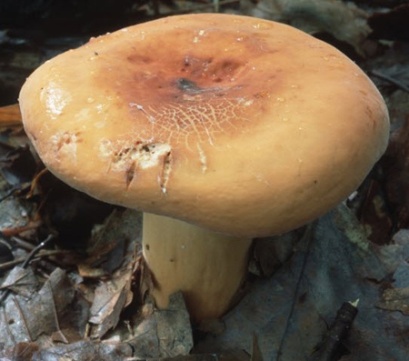 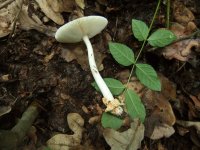 Это белочка насажала грибов на сухие ветки. А пока Миша ходил за ребятами, она собрала их в дупло. Миша сказал правду про грибы.
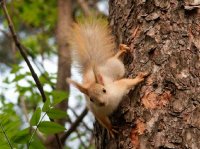 план:
Прогулка по лесу.
Грибы на дубе.
Исчезновение грибов.
Запасливая белочка.
Словарная работа:
Объясни написание следующих слов:
ЗаглЯделся 			ВеТКах
СтОрОнам 				РаССказал
ПосмОтрел				БелоЧКа
УвИдел
УдИвился				Запомни:
ДрАзнить				вверх
НасАжала
ХОдил
С помощью вопросов составь текст:
С кем пошли ребята в лес?
Что показала ребятам тётя Катя?
Почему Миша отстал?
		Куда посмотрел Миша и что он 	увидел?
		Что сделал мальчик?
Куда вернулись ребята?
Что они сделали?
		Кто насажал грибы на сухие ветки?
		Когда белочка собрала их в дупло?
		Что сказал Миша про грибы?
Самостоятельная работа
Презентацию составила: 			Шумская Елена Валерьевна